Krátký návod na zprovoznění citačních nástrojů
Mgr. Tomáš Bouchal
UKB, A4/2.31
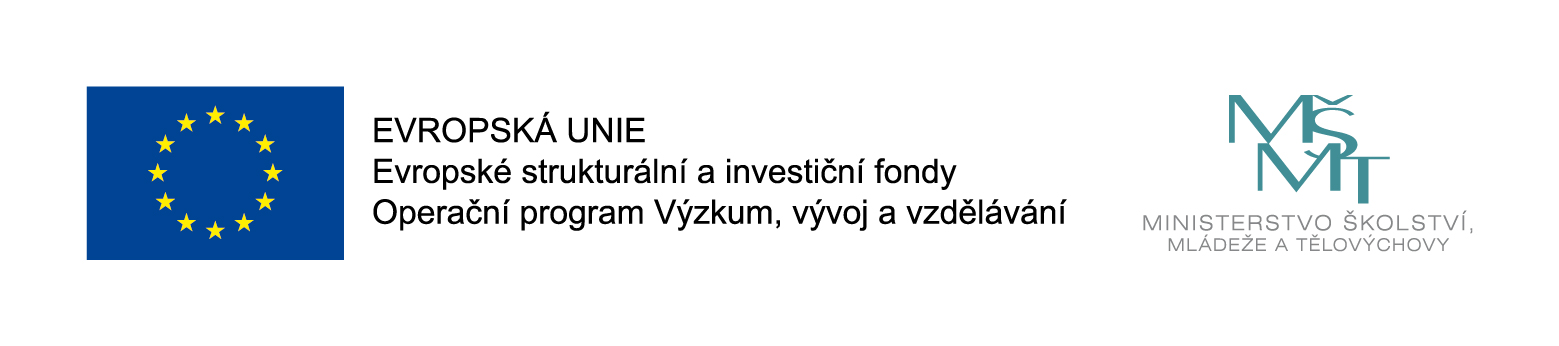 1
Multimedia ve výuce
Citace Pro
Přihlášení
2
Multimedia ve výuce
Citace Pro
3
Multimedia ve výuce
Vyhledávání podle DOI, ISBN
Nastavení -> Doplňky
4
Multimedia ve výuce
Nastaví složku citace
Nastaví sdílení
5
Multimedia ve výuce
Citace Pro: Doplňky
Zde naleznete kód pro přihlášení do Wordu
6
Multimedia ve výuce
Citace Pro: Word
Vložení kódu
! Nutné stáhnout plugin pro Word
7
Multimedia ve výuce
Citace Pro: Word
8
Multimedia ve výuce
Zotero
Přidá položku podle ID
9
Multimedia ve výuce
Zotero
Úpravy -> Preference -> Synchronizace
10
Multimedia ve výuce
Zotero: Word
11
Multimedia ve výuce